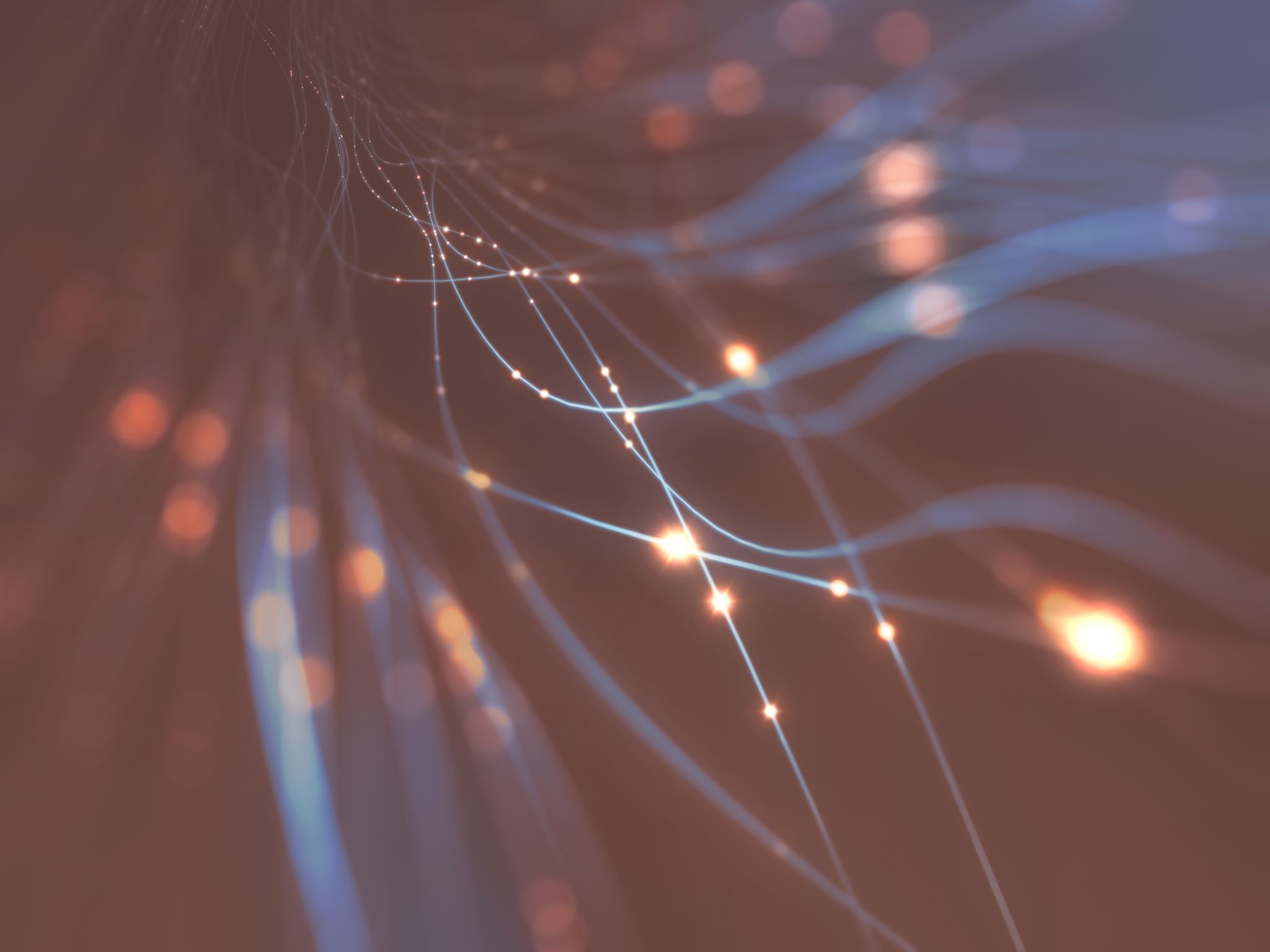 SOLI
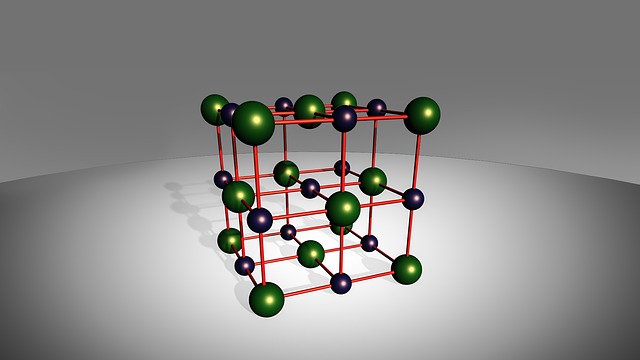 ionski spojevi kristalne građe
pri sobnoj temperaturi su čvrste građe
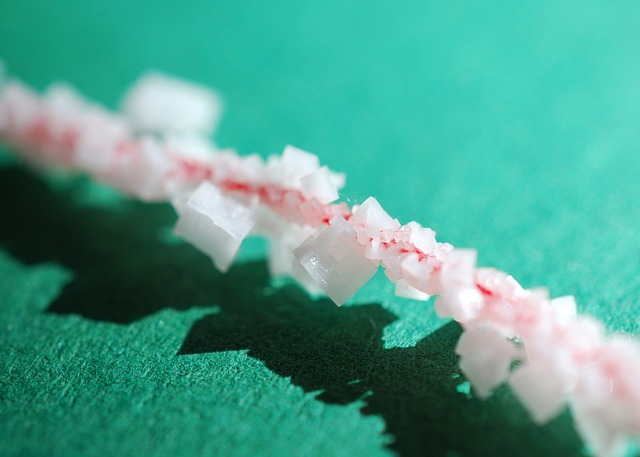 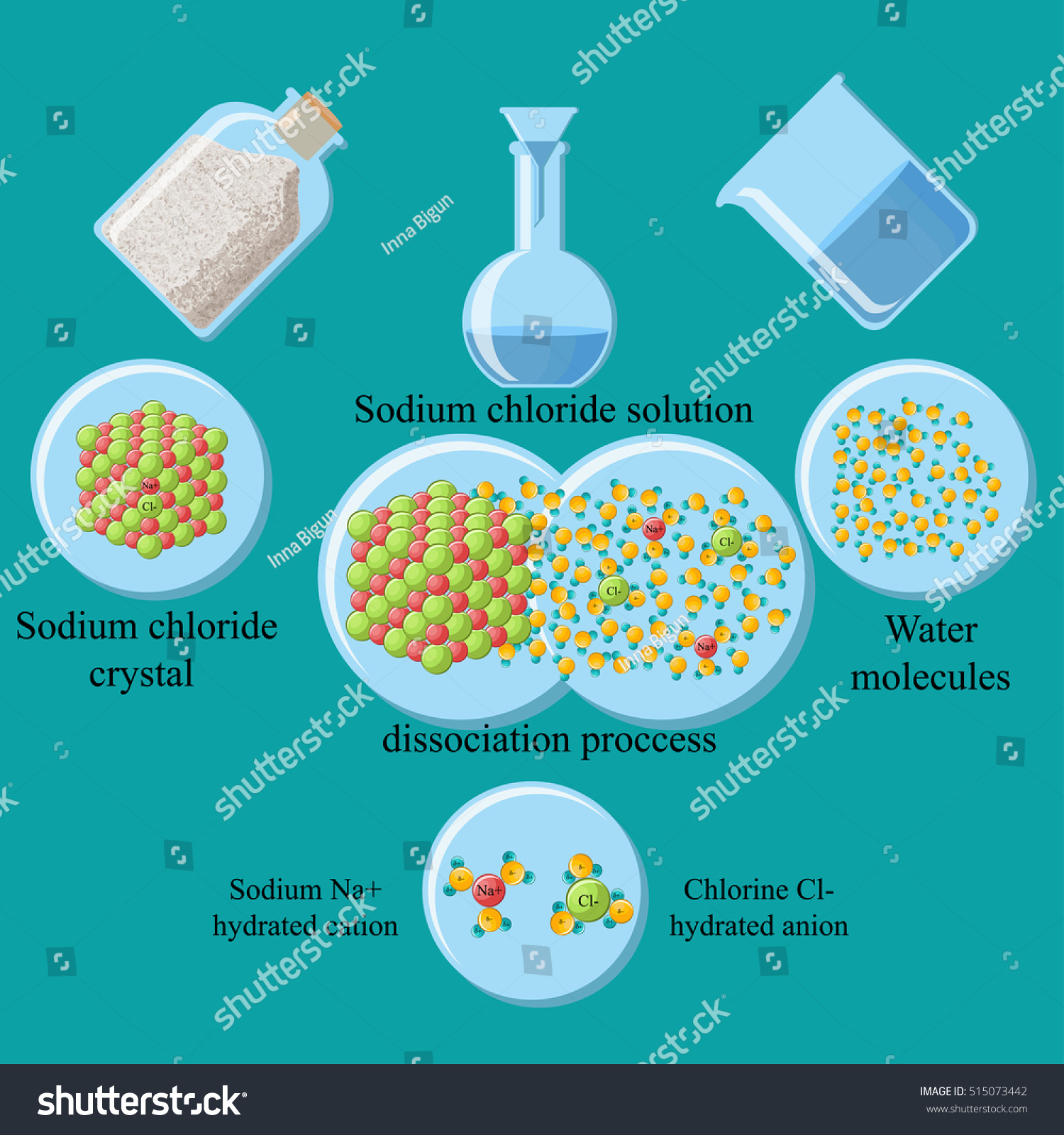 većina se otapa u vodi i razlažu na ione (disociraju)
Primjer:
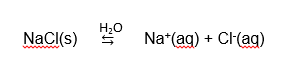 Vodene otopine i taline soli provode električnu struju jer sadržavaju slobodne ione 
Soli u krutom stanju ne provode struju jer nemaju slobodne ione
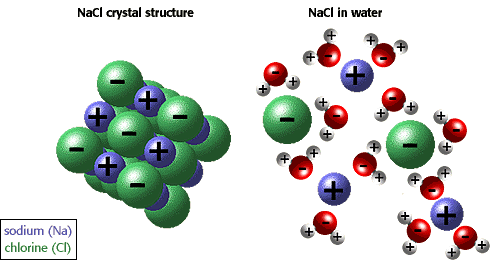 IMENOVANJE SOLI
imena soli tvore se od imena kationa i imena aniona kiseline u formulskoj jedinki spoja
DOBIVANJE SOLI:
1. reakcijom metala i nemetala (izravna sinteza)
	Primjer 1:	   Cu(s) + S(s) → CuS(s)
	Primjer 2: 	   2 Na(s) + Cl2 (g)  →   2 NaCl(s)
2. reakcijom metala i kiseline
	  Fe(s) + 2 HCl(aq) → FeCl2 (aq) + H2(g)
		 - produkti su sol i plin vodik
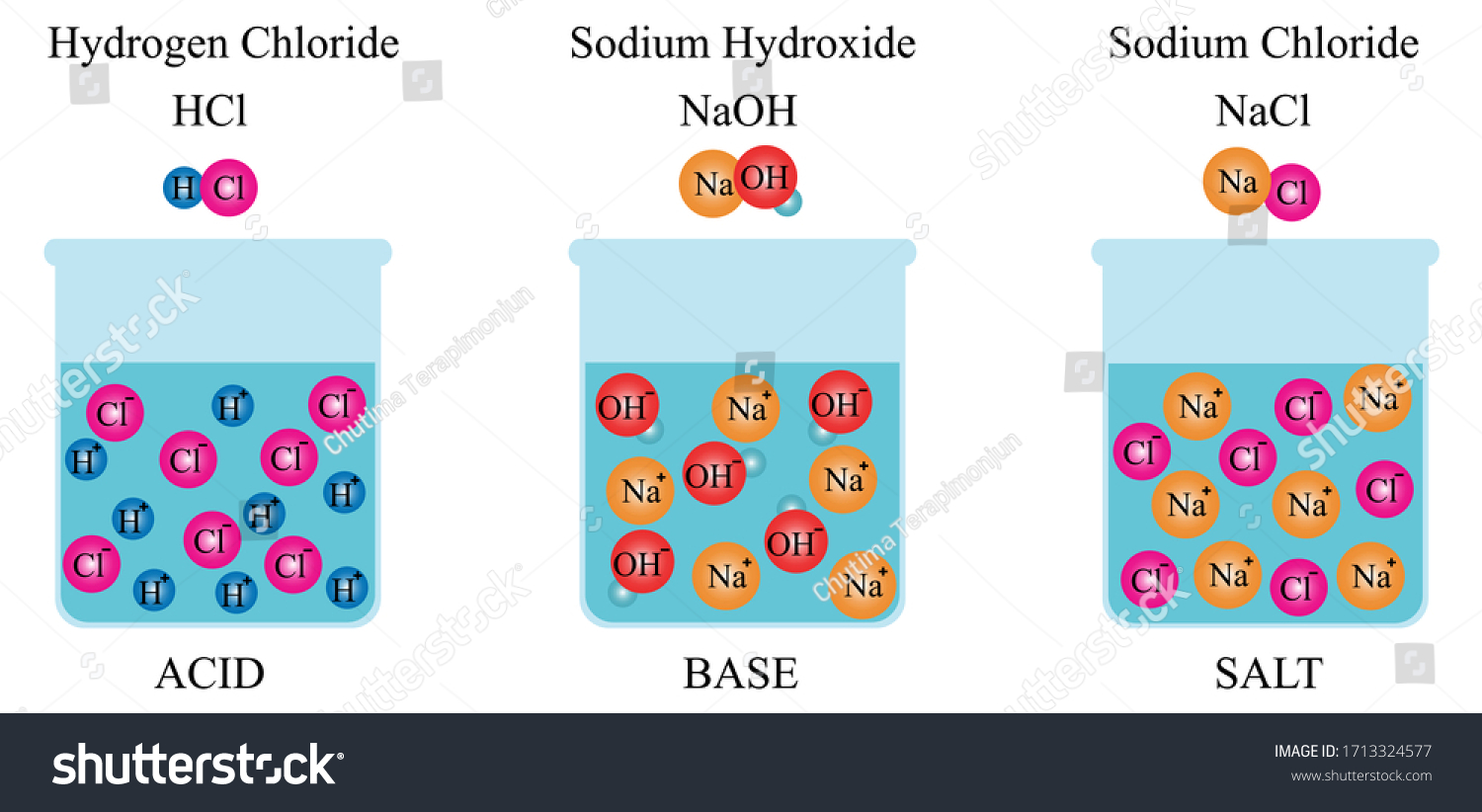 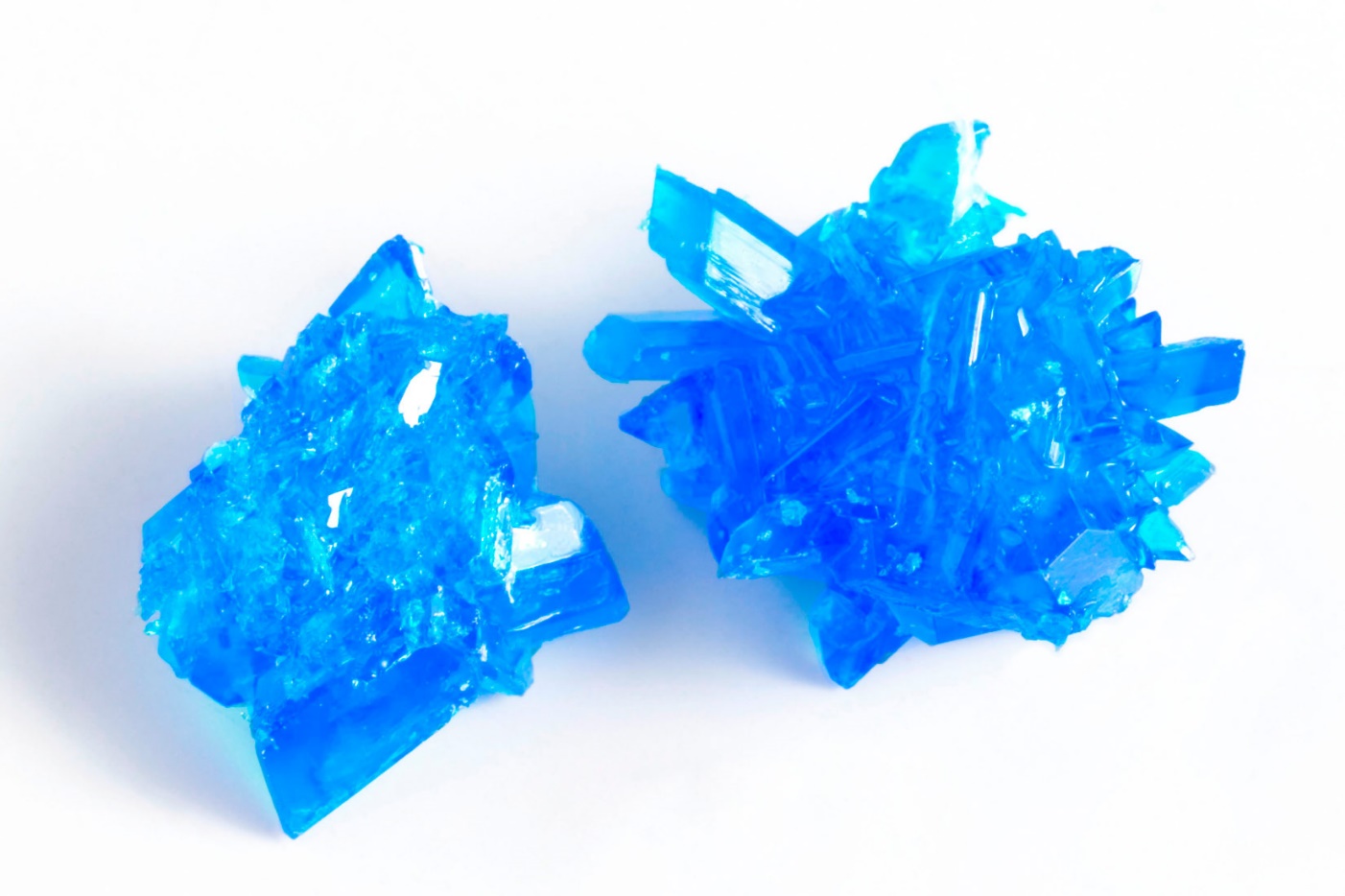 HIDRATNE SOLI
soli koje sadržavaju kristalizacijsku vodu (molekule vode uklopljene u kristalnu rešetku)
Primjer: kalcijev sulfat dihidrat = gips = sadra; CaSO4 ∙ 2H2O

Galice – hidratne soli sumporne kiseline (modra galica = bakrov(II) sulfat pentahidrat,...)
TOPLJIVOST SOLI
Popis literature:
Banović,T., Holenda,K., Lacić,S., Kovač - Andrić,E., Štiglić, N.(2019): KEMIJA 7, udžbenik kemije za sedmi razred osnovne škole, Profil, Zagreb.
Internetski izvori:
https://pixabay.com/photos/crystallize-chemistry-experiment-482971/, pristupljeno 14.12.2020.https://edutorij.e-skole.hr/share/proxy/alfresco-noauth/edutorij/api/proxy-guest/593163fa-8109-4185-8fd6-0b899459a79c/content/uploads/kemija-8/m01/j03/C0109660-Hydrated_copper_sulphate_crystals_smanjeno.jpeg?v=20180727, pristupljeno. 14.10.2020.
https://pixabay.com/photos/composing-3d-cubic-surface-grating-2498316/, pristupljeno 18.10.2020.
https://image.shutterstock.com/z/stock-vector-the-process-of-dissociation-of-table-salt-sodium-chloride-nacl-in-water-formation-of-salt-515073442.jpg, pristuplje o 18.10.2020.
https://qph.fs.quoracdn.net/main-qimg-aaa557d31b54159df0cf114cbfa83a44, pristupljeno 18.10.2020.
https://image.shutterstock.com/z/stock-vector-illustration-of-chemical-the-strength-of-acid-base-and-salt-diagram-in-chemicals-a-salt-is-1713324577.jpg, pristupljeno 18.10.2020.